FICHA DE PRODUCTO
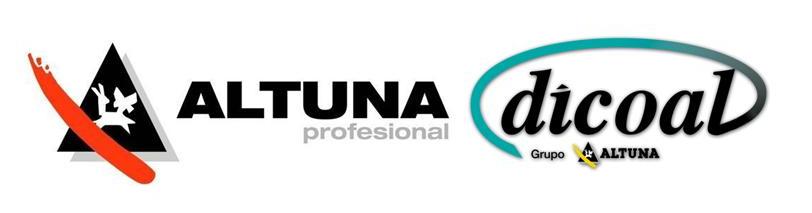 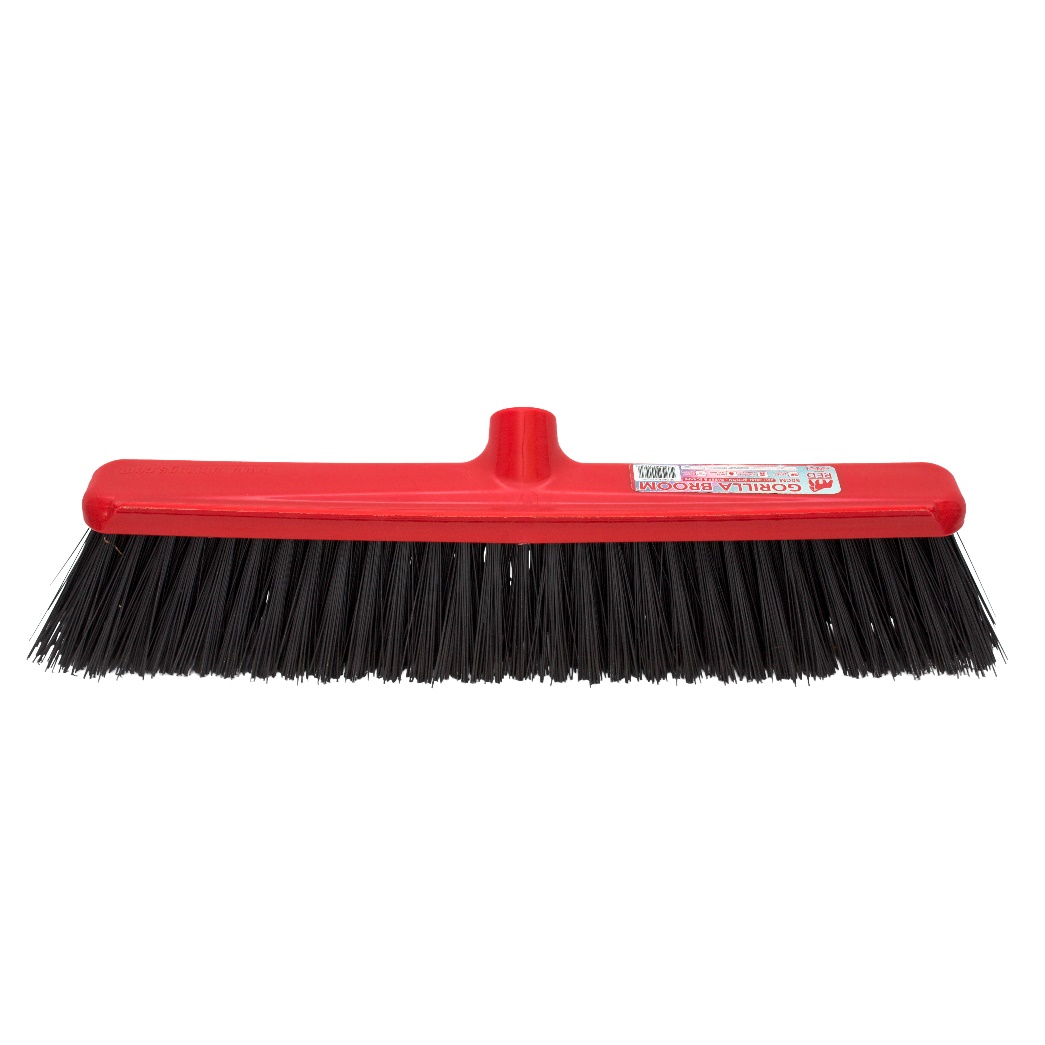 FICHA DE PRODUCTO